Time course study of oxyresveratrol inclusion complexes in aqueous solutions
Irene Conesa1,  Silvia Navarro-Orcajada1, Adrián Matencio2, Iván Muñoz-Sánchez1, Lorena Laveda-Cano1, 
Desiré Cano-Yelo1,  Francisco García-Carmona1 & José Manuel López-Nicolás1*
1 Departamento de Bioquímica y Biología molecular-A, Facultad de Veterinaria, Universidad de Murcia-Regional Cmapus of International Excellence “Campus Mare Nostrum” E-30100, Murcia, Spain
2 Dipartimento Di Chimica, Universitá di Torino, via P. Giuria 7, 10125, Torino, Italy
*Email: josemln@um.es / tlf: +34 868 884 786
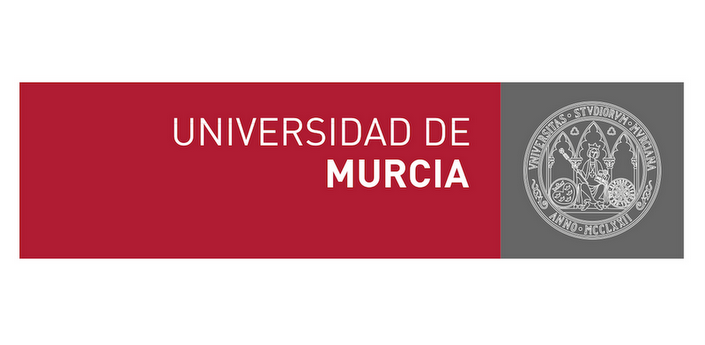 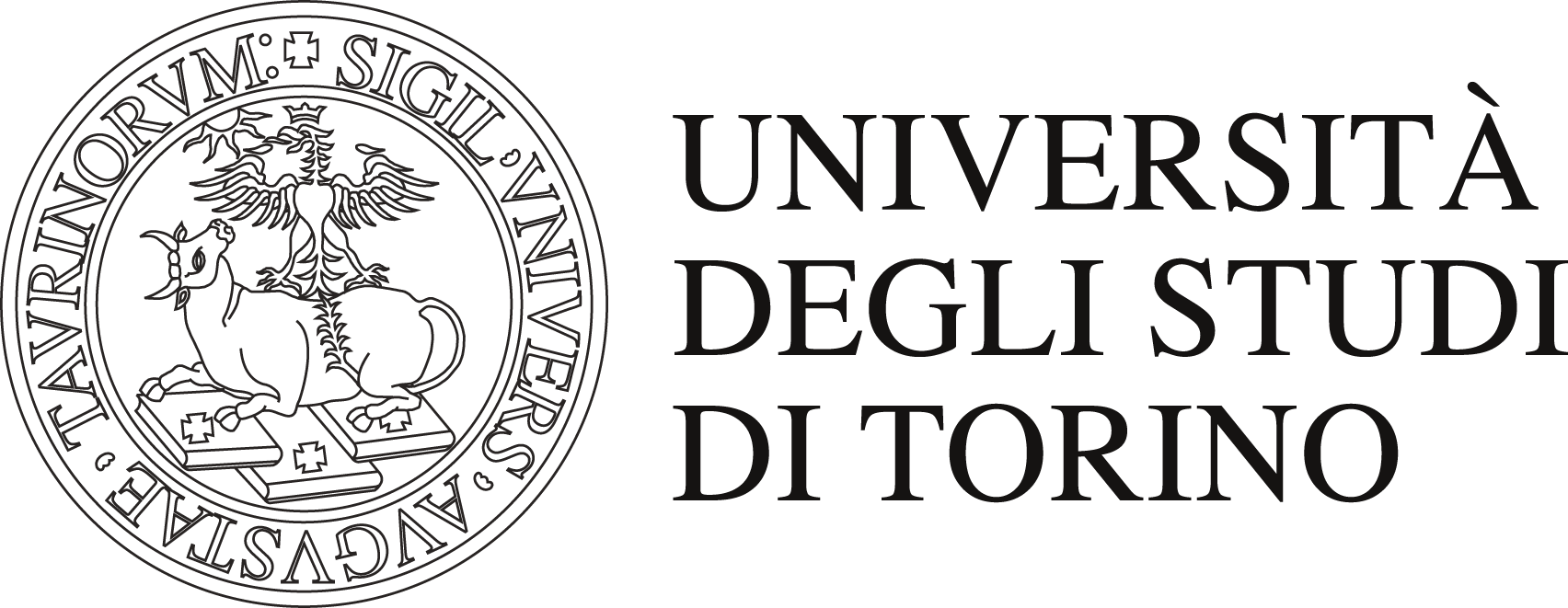 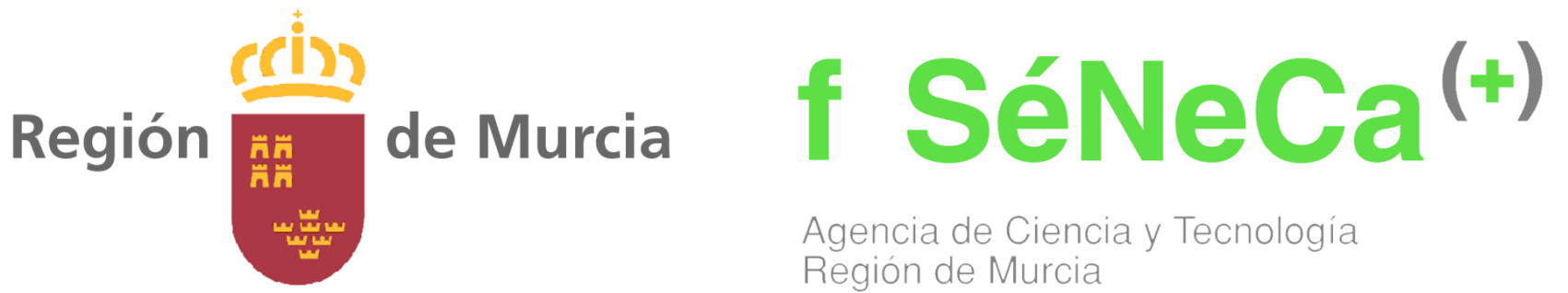 Abstract
The stilbenes are bioactive molecules with a big amount of health benefits and many possibilities in pharmaceutical industry. Several authors have reported a high number of properties for these compounds, including anticancer, antioxidant, anti-inflammatory, antidiabetic, neuroprotective or antimicrobial activities. However, their low aqueous solubility and their ease degradation could lead to low concentration of bioactive compound in the target tissue. For this reason, in the present study, the inclusion complexes of oxyresveratrol with α-, β-, and γ- cyclodextrins are characterized using DSC, TGA, SEM and molecular docking in order to increase the stability of the molecule. All these techniques showed that β-cyclodextrin (β-CD) forms the best complexes.

The stability of oxyresveratrol and oxyresveratrol/ β-CD complexes in different aqueous solutions was evaluated by measuring ºBrix, pH and UV-Vis spectra. The effect of encapsulation on the solubility and antioxidant activity of oxyresveratrol was also analysed. The results indicated that solutions were stable for at least five weeks, especially when stored in darkness, and that cyclodextrin supplementation leads to a higher concentration and antioxidant capacity of the solubilized bioactive compound than when it is not used. These results and the increase in antioxidant activity could be interesting for the pharmaceutical industry and for drugs enriched in oxyresveratrol.
Results and discussion
Introduction
Stilbenes are a group of phenolic compounds found in grapes, wine, berries and some nuts. Stilbenes have been demonstrated to have biological activities as antioxidant, anticancer, anti-inflammatory and antimicrobial agents, among others. However, their low solubility in water and their ease degradation could be a problem to achieve the effective concentration of bioactive compound in the target tissue
Cyclodextrins  (CDs) are torus-shaped oligosaccharides made up of α-(1,4) linked to glucose. They have an inner cavity whose nature is hydrophobic, unlike the outer surface that is mainly hydrophilic. Because of that, CDs can encapsulate other hydrophobic molecules to form inclusion complexes, which are more soluble than the non-encapsulated molecules. There are three types of natural CDs, α-CD, β-CD and γ-CD, each one with a different size of inner cavity. 
In the present study [1], a well-known stilbene, oxyresveratrol (trans-3,5,4’,6’-tetrahydroxystilbene), is encapsulated in β-CD, and the stability of complexes is evaluated by measuring ºBrix, pH and UV-Vis spectra. Antioxidant activity  is also analysed.
Selection of the Most Appropriate Cyclodextrin
After incubating oxyresveratrol with natural CDs, it was observed that β-CD was able to encapsulate 9,5 and 7,16 times more oxyresveratrol  than α-CD or γ-CD, respectively (Fig. 1). Moreover, TGA profiles (Fig. 2) showed differences on the major degradation peaks of oxyresveratrol with α-CD (at 319ºC 79.8% weight loss), β-CD (at 326.8ºC 71% weight loss) and γ-CD (at 322ºC 77.7% weight loss). DSC can also be used to demonstrate the guest inclusion, the principal degradation peaks disappears when the complex is formed [1]. 
SEM analysis showed that oxyresveratrol must be included in the CD cavities due to the morphological changes, from irregular structure to regular sphere of the powder. In addition, molecular docking (Fig. 3) also claimed  that β-CD was the best CD to form  complexes of oxyresveratrol with the formation of hydrogen bonds and the following scores: α-CD = -5.2, β-CD = -9.1, and γ-CD = -5.2.
Effect of β-CD on the Solubility and Antioxidant Activity
Solubility test of oxyresveratrol, in which the concentration of β-CD were increasing from 0 to 10 mM at 25ºC indicated that the complexation with this agent can completely dissolve 1 mg/mL of oxyresveratrol at least (Fig. 4). At the same time, it was observed that antioxidant activity (measured by ABTS+· method) increased when β-CD solubilised the bioactive compound in the final solution (Fig. 5).
Objectives
To characterise the inclusion complexes of oxyresveratrol with natural CDs.
To evaluate the solubility and the antioxidant activity of oxyresveratrol encapsulated in the best CD.
To analyse the stability of oxyresveratrol/CD complexes in different aqueous solutions and conditions (refrigeration and/or darkness) during five weeks.
Stability in aqueous solutions
The complexes were solubilized in aqueous solution at pH 3,73 and 6,51. There were no variation of pH during the time course of the experiment. Another parameter analysed was ºBrix, and it was found that the addition of CDs increased the initial value of ºBrix, although this parameter remained stable throughout the experiment. Finally, the measurement of the UV-Vis spectra showed that the relationship between trans- and cis- oxyresveratrol (absorbance at 301 and 290, respectively) remained stable during five weeks but only with pH 3,73. The determination of the remaining amount of oxyresveratrol pointed to a lower degradation of encapsulated oxyresveratrol than free oxyresveratrol at pH 3,73, while it was similar or higher at Ph 6,51 according to the initial dose of oxyresveratrol. That could be related to the deprotonation of the last citric acid pKa (6,4). Overall, the non-refrigerated darkness condition was the most stable storage.
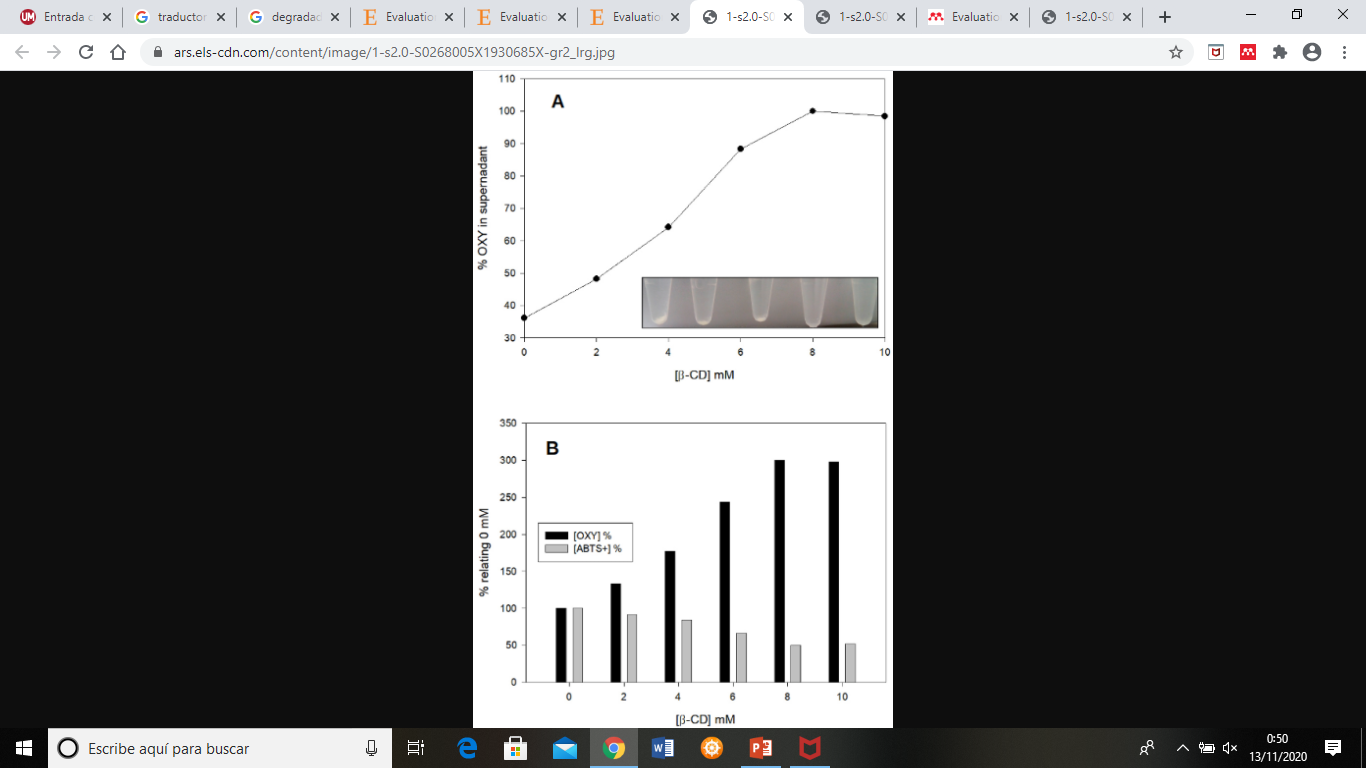 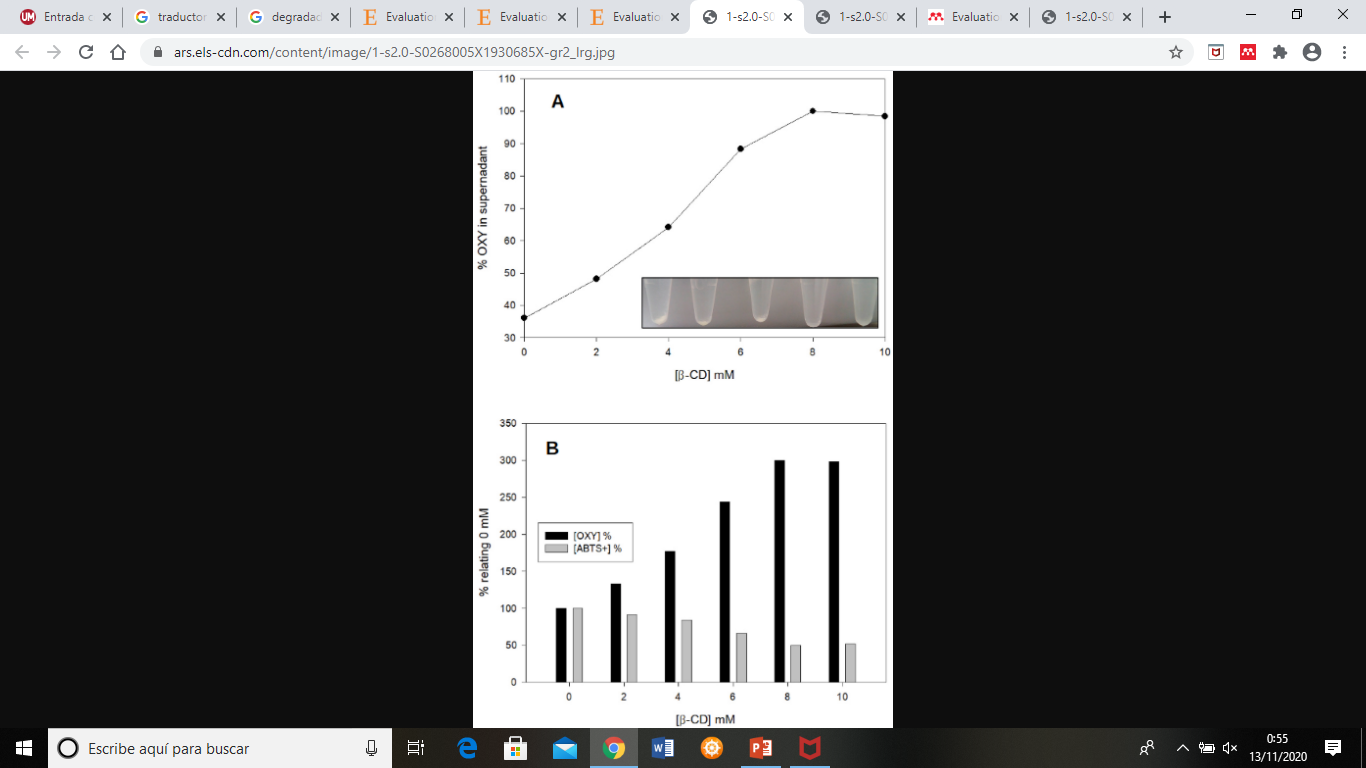 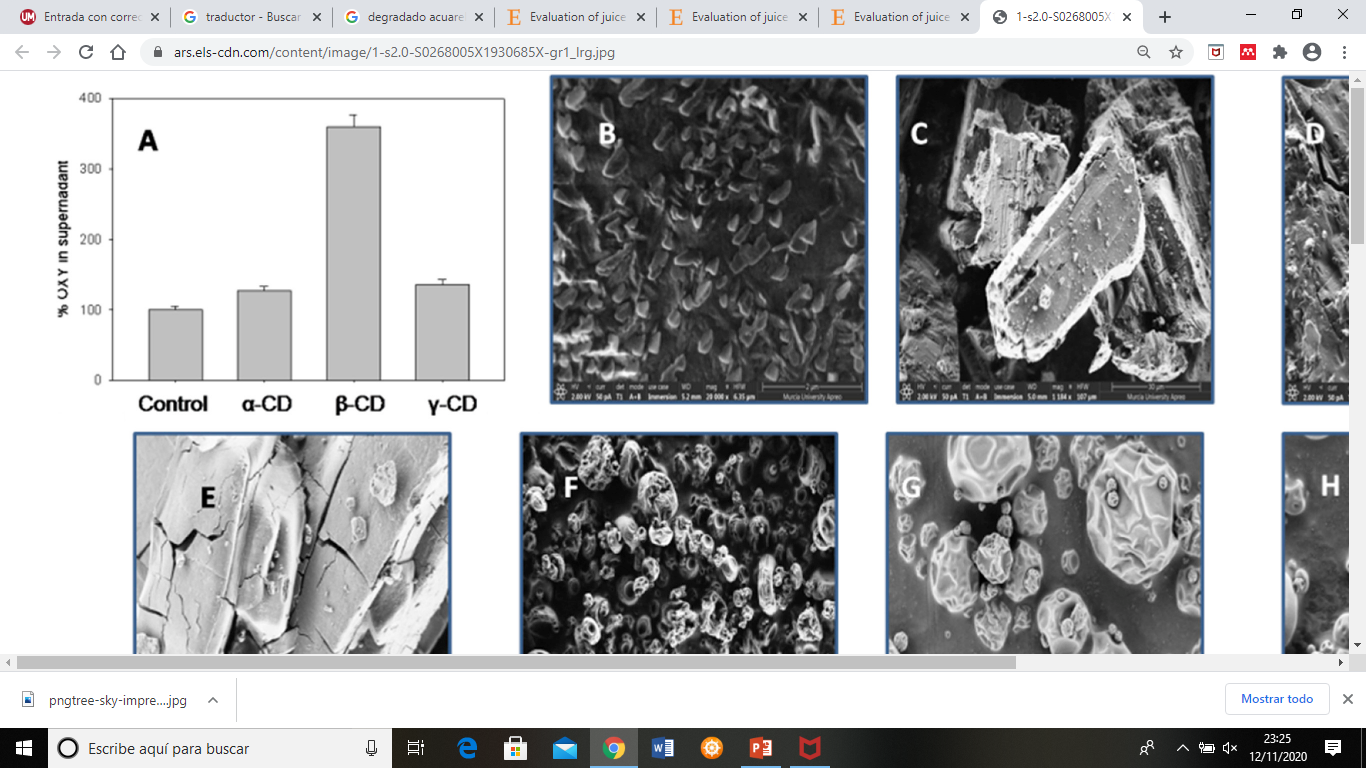 Fig.4: Effect of β-CD on oxyresveratrol solubilization after 24 mixing at 25 °C.
Fig. 5: Effect of higher concentration of oxyresvertrol on a free radical ABTS quantity.
Fig.1: Effect of α-, β- and γ-CD on oxyresveratrol solubility.
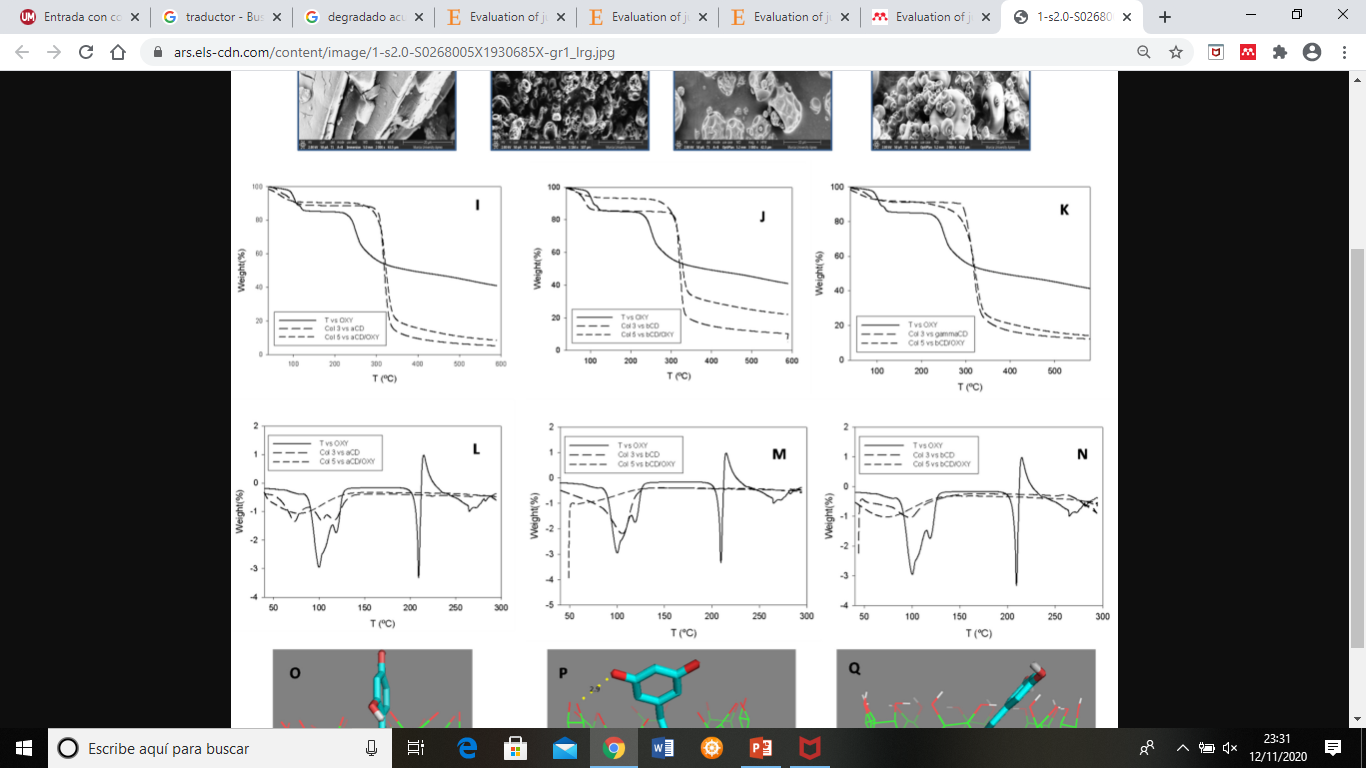 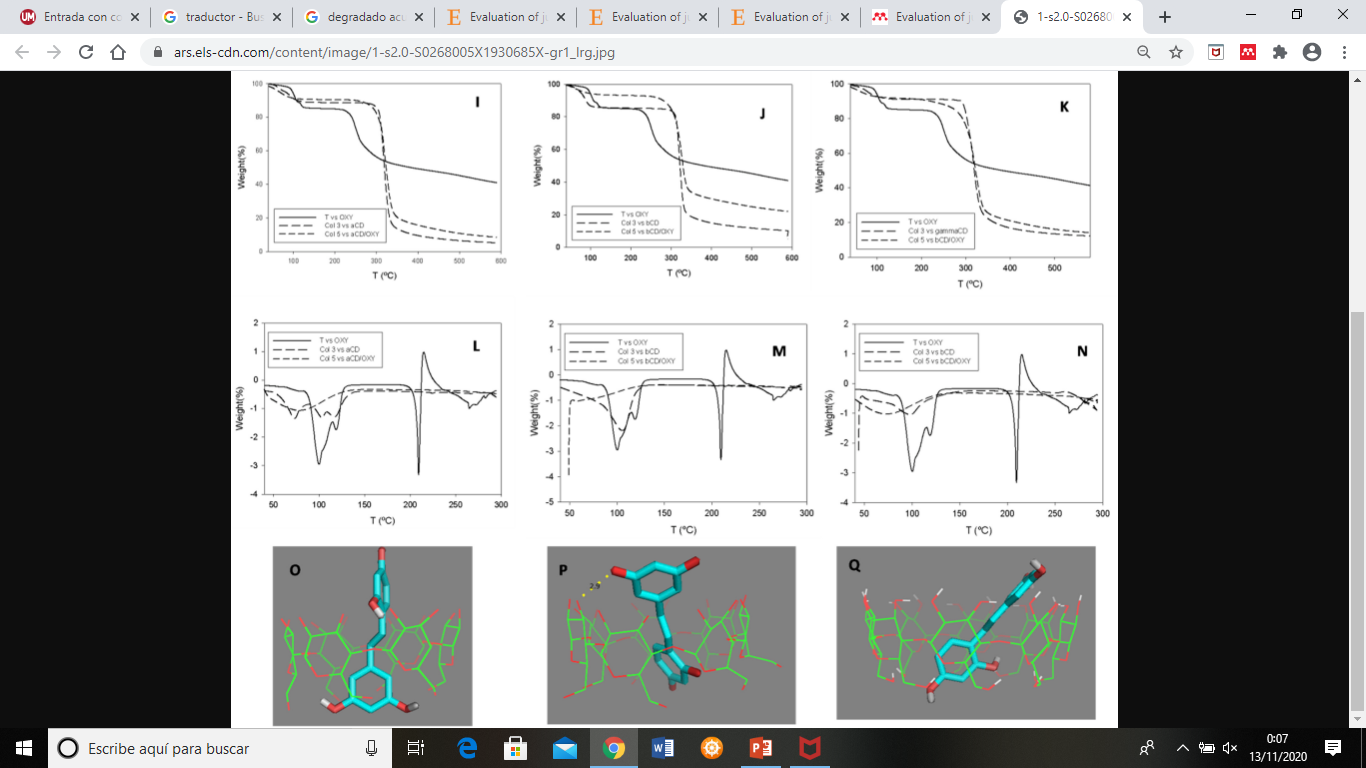 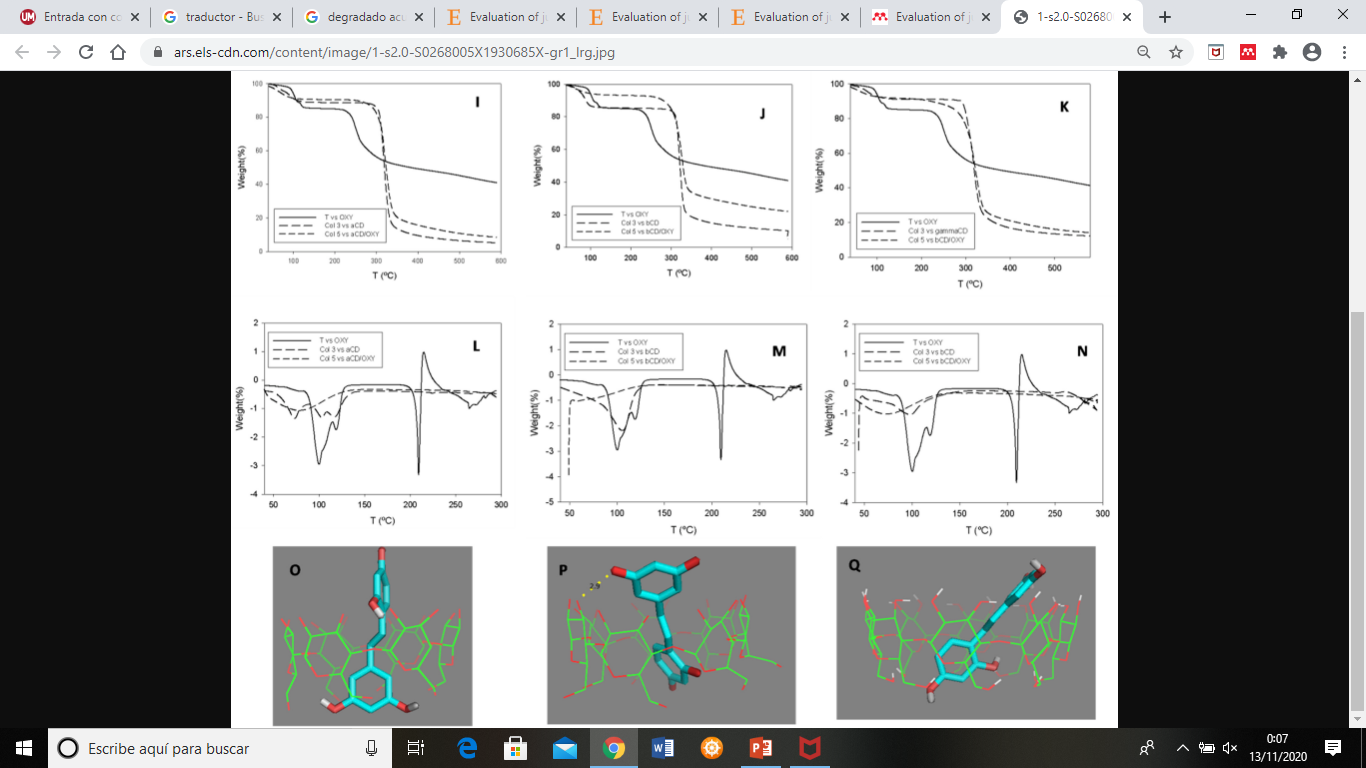 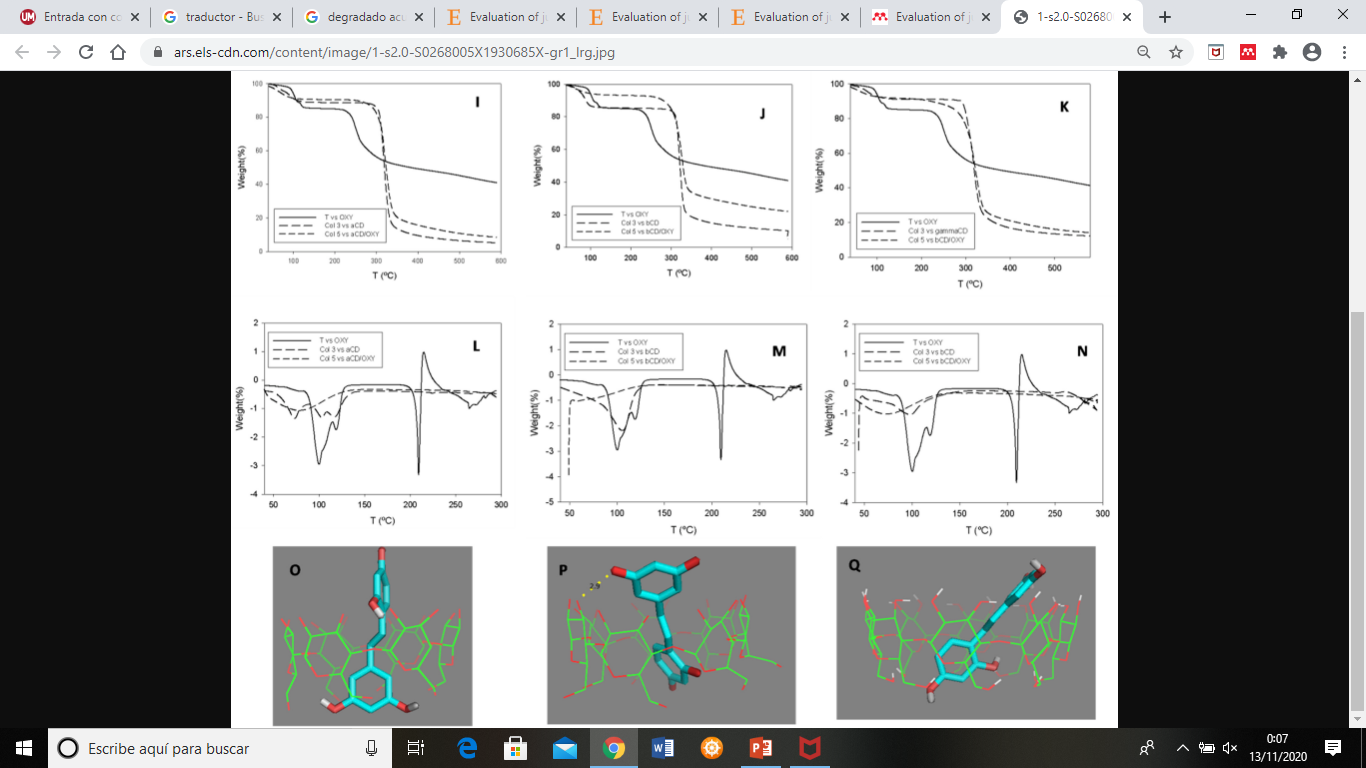 Fig.3:  Pose of oxyresveratrol with (O) α-CD, (P) β-CD and (Q) γ-CD. In yellow, hydrogen bond.
Fig.2: TGA of  oxyresveratrol with (I) α-CD, (J) β-CD and (K) γ-CD.
Conclusions
The characterization, using DSC, TGA, SEM and molecular docking, of the oxyresveratrol inclusion complexes with natural cyclodextrins, indicated that β-CD was the best cyclodextrin to complex this molecule. Encapsulation was shown to improve the solubility of oxyresveratrol by reaching a final concentration of 4 mM, and therefore, increasing the antioxidant activity of the soluble sample. The time course experiment highlighted that the complexes were stable in aqueous solutions after five weeks (especially in darkness), but with the exception of the oversaturated non-darkness refrigerated stored aqueous solution at pH 6,1. Those results, especially the increase of solubility and antioxidant activity, could be interesting for the pharmaceutical industry in order to reach the active concentration of bioactive compound in the target tissue.
References
[1] Matencio A., Navarro-Orcajada S., Conesa I., Muñoz-Sánchez I., Laveda-Cano L., Cano-Yelo D., García-Carmona F. & López-Nicolás J. M. Food Hydrocolloids, 2020, 98, 105250
Acknowledgments
This research was funded by the Spanish Ministry of Science and Innovation, project AGL2017-86526-P (MCI/AEI/FEDER, UE) and by the “Programa de Ayudas a Grupos de Excelencia de la Región de Murcia, Fundación Séneca, Agencia de Ciencia y Tecnología de la Región de Murcia (Spain)” (Project 19893/GERM/15).This work is the result of a predoctoral contract for the training of research staff (Silvia Navarro-Orcajada) and also an aid to postdoctoral training and improvement abroad (for Adrián Matencio) both financed by the Consejería de Empleo, Universidades, Empresa y Medio Ambiente of the CARM, through the Fundación Séneca-Agencia de Ciencia y Tecnología de la Región de Murcia.